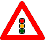 А ты знаешь ПДД?!
Игра по правилам дорожного движения
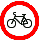 Правила Игры
Участники делятся на две команды.
Каждая команда выполняет задания.
В конце подводятся итоги. Ведущий игры собирает командные ответы, а затем снова включает презентацию и команды разбирают ответы!
В конце презентации маленький мультик!
«Буриме»
Слова для первой команды - «каток», «свисток», «мостовой», «постовой». 

Слова для второй команды – «мотор», «светофор», «пешеход», «переход».
Разгадайте  ребусы
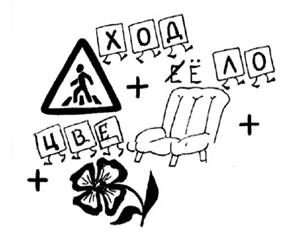 «Нарисуй дорожный знак»Перед вами заготовки дорожных знаков. Дорисуйте их и расскажите об их назначении
Знаки для 1 команды
Знаки для 2 команды
«Реши кроссворд»
20. Африканская лошадка, разрешающая пешеходу перейти проезжую часть - (5).
3. Где производится автомобиль «Опель» - (8).
2. Самый опасный маневр автомобиля - (5).
4. Глаза автомобиля - (4).
5. Дорожный знак, устанавливаемый на месте ДТП - (9).
6. Когда неисправен светофор, движение регулирует: - (12).
8. Велосипед с маленьким двигателем - (5).
11. Завод грузовых автомобилей в Беларуси - (3).
12. Знак дополнительной информации для больных людей - (8).
14. Дорожный знак для автотуристов - (7).
21. Американский грузовик - (4).
1. Самый недисциплинированный участник дорожного движения - (7).
7. Прекращение движения на время более 5 минут - (7).
9. Устройство для остановки автомобиля - (6).
13. Транспортное средство, имеющее боковой прицеп - (8).
19. Боевой клич идущих в атаку - (3).
22. Количество сигналов пешеходного светофора - (3).
23. Микролитражный гоночный автомобиль - (4).
24. Машина для уплотнения дорожных покрытий - (5).
25. Легковой автомобиль, имеющий название великой русской реки - (5).
10. Спорт, развивающий ноги - (3).
18. Тип автомобильного кузова, означающий в переводе «крепость» - (5).
15. Японский автомобиль - (8).
16. Часть грузовика, предназначенная для грузов - (5).
17. Символом этого завода является галопирующий конь - (5).
В каком порядке должны поехать участники дорожного движения